CSE 332 Autumn 2024Lecture 2: Algorithm Analysis pt.1
Nathan Brunelle
http://www.cs.uw.edu/332
“Circular” Array – Queue Data Structure
front=0
back=5
Queue represented as an array of items
A “front” index to indicate the oldest item in the queue
A “back” index to indicate the most recent item in the queue
Actually, the first “open” slot in the array
enqueue Procedure:
dequeue Procedure:
isEmpty Procedure:
0
5
1
8
2
3
3
4
4
7
5
6
7
8
9
“Circular” Array
Intuitively, An array of values arranged in a “circle” rather than a line
If you go beyond the last index, to wrap back around to 0
…
5
0
…
9
8
1
8
front=0
3
2
…
7
3
6
back=5
0
5
1
8
2
3
3
4
4
7
5
6
7
8
9
4
5
4
…
7
…
“Circular” Array – Queue Data Structure
front=0
back=5
Queue represented as an array of items
A “front” index to indicate the oldest item in the queue
A “back” index to indicate the most recent item in the queue
enqueue Procedure:

dequeue Procedure:

isEmpty Procedure:
enqueue(x){
    queue[back] = x;
    back = (back + 1) % queue.length;
    size++;
}
What if we run out of space?!
dequeue(){
    first = queue[front];
    front = (front + 1) % queue.length;
    size--;
    return first;
}
0
5
1
8
2
3
3
4
4
7
5
6
7
8
9
isEmpty(){
    return size== 0; 
}
“Circular” Array – Queue Data Structure
front=0
back=5
Queue represented as an array of items
A “front” index to indicate the oldest item in the queue
A “back” index to indicate the most recent item in the queue
enqueue Procedure:

dequeue Procedure:

isEmpty Procedure:
enqueue(x){
    if (size == queue.length-1) {resize();}
    queue[back] = x;
    back = (back + 1) % queue.length;
    size++;
}
dequeue(){
    first = queue[front];
    front = (front + 1) % queue.length;
    size--;
    return first;
}
0
5
1
8
2
3
3
4
4
7
5
6
7
8
9
isEmpty(){
    return size== 0; 
}
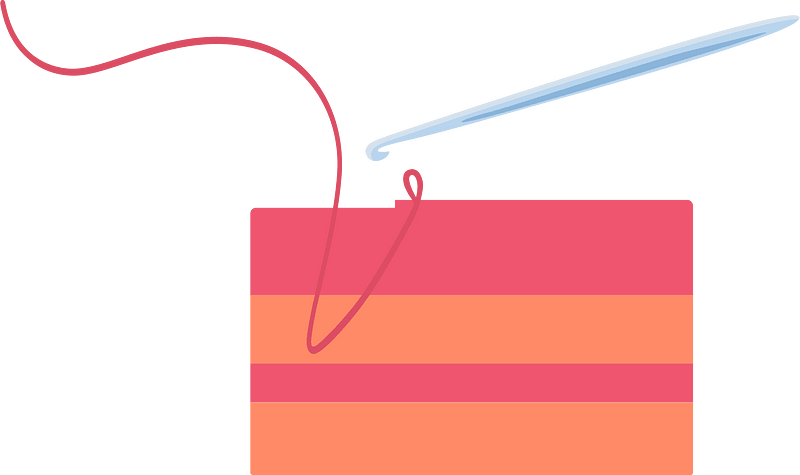 Warm up:
I have a pile of string
I have one end of the string in-hand
I need to find the other end in the pile
How can I do this efficiently?
Algorithm Ideas
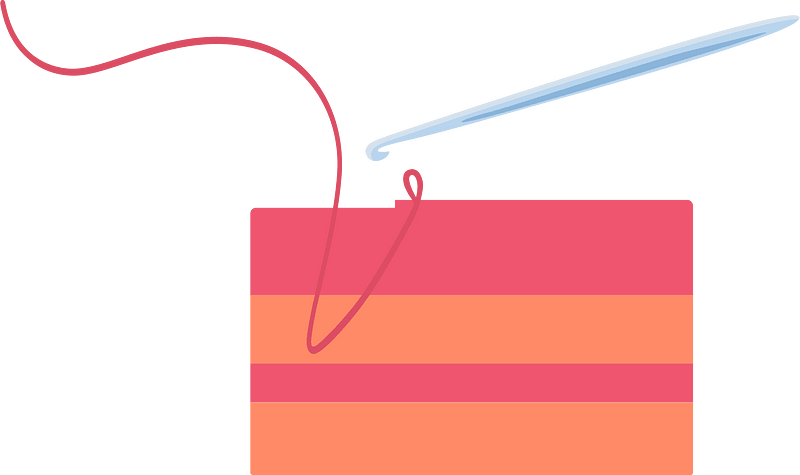 Ideas:
7
Algorithm Running Times
8
My Approach
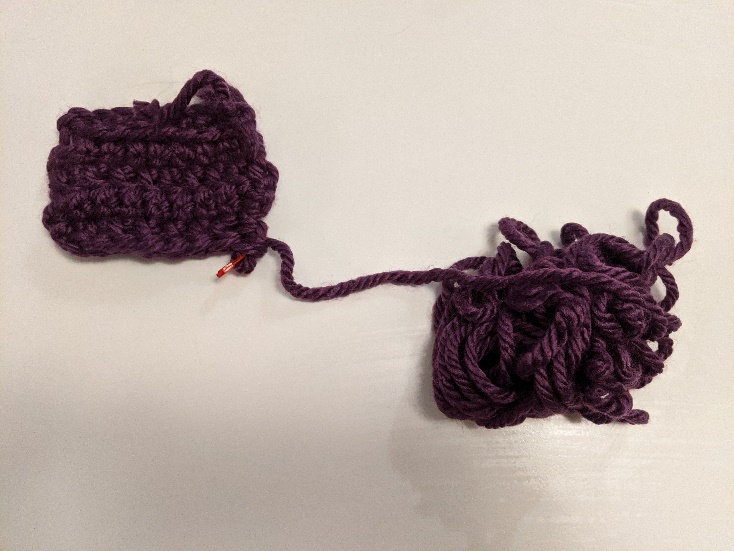 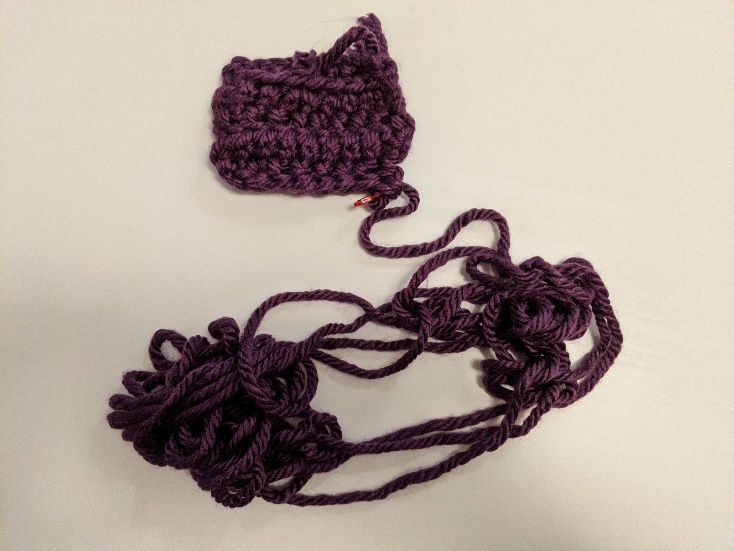 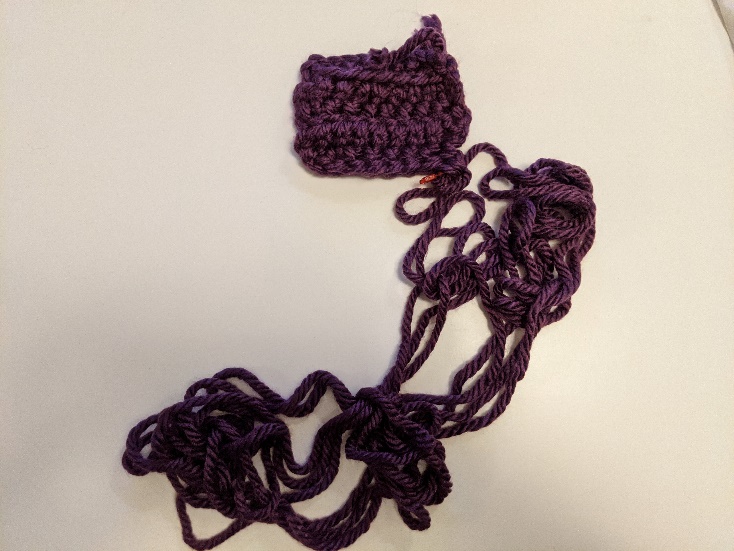 9
End-of-Yarn Finding
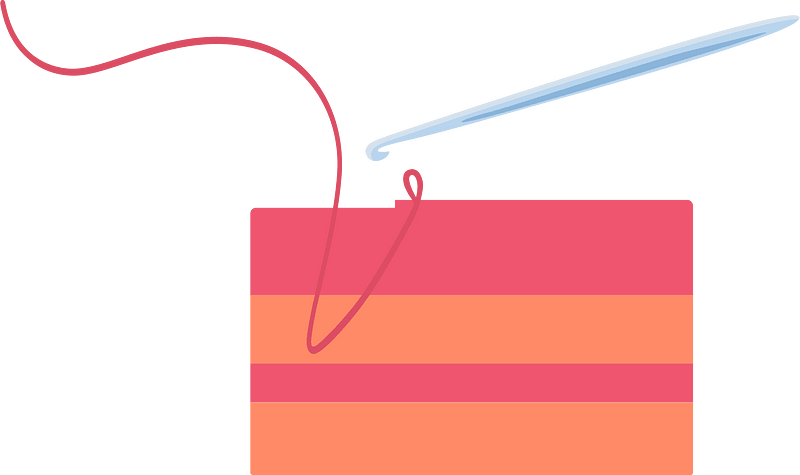 Set aside the already-obtained “beginning”

If you see the end of the yarn, you’re done!

Separate the pile of yarn into 2 piles, note which connects to the beginning (call it pile A, the other pile B)


Count the number of strands crossing the piles

If the count is even, pile A contains the end, else pile B does
A
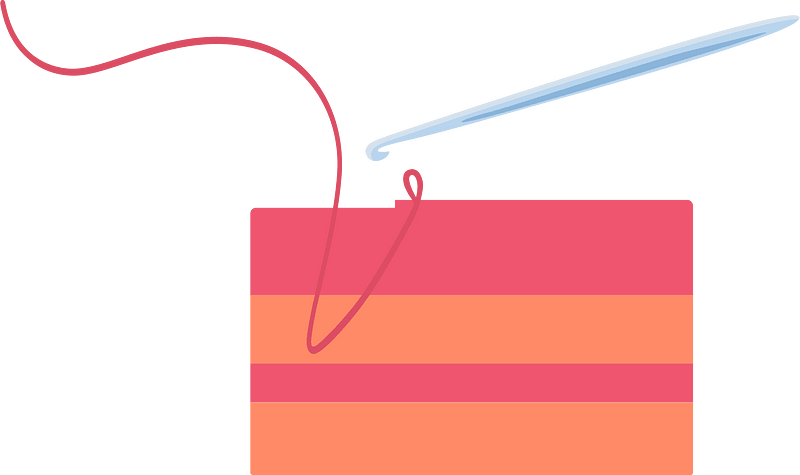 B
Repeat on pile with end
10
Why Do Resource Analysis?
Allows us to compare algorithms, not implementations
Using observations necessarily couples the algorithm with its implementation
My implementation on my computer takes more time than your implementation on your computer. Do you have a better algorithm or computer?
We can predict an algorithm’s running time before implementing 
Understand where the bottlenecks are in our algorithm
Goals for Algorithm Analysis
Identify a function which maps the algorithm’s input size to a measure of resources used
Input of the function: sizes of the input 
Number of characters in a string, number of items in a list, number of pixels in an image
Output of the function: counts of resources used
Number of times the algorithm:
Adds two numbers together
does a > or < comparison
Number of bytes of memory needed
Important note: Make sure you know the “units” of your domain (input size) and range (resource used)!
Analysis Process From 123/143
Worst Case Analysis (in general)
Worst Case Analysis (in general)
Worst Case Running Time Analysis
Worst Case Space Analysis
Worst Case Running Time - Example
myFunction(List n){
    b = 55 + 5; // 1
    c = b / 3;  // 1
    b = c + 100;  // 1
    for (i = 0; i < n.size(); i++) { // 1, n times
        b++; // 1
   } 
    if (b % 2 == 0) { // 1 
        c++; // 1
    } 
    else { 
        for (i = 0; i < n.size(); i++) { // 1, n times 
            c++; // 1
        } 
    }
    return c;
}
Worst Case Running Time – Example 2
beAnnoying(List n){
    List m = [];
    for (i=0; i < n.size(); i++){ // n times
        m.add(n[i]);
        for (j=0; j< n.size(); j++){ // n times
            print (“Hi, I’m annoying”); // 1
        } 
    }
    return;
}
Worst Case Running Time – General Guide
Defining your running time function
Worst-case complexity: 
max number of steps algorithm takes on “most challenging” input 
Best-case complexity: 
min number of steps algorithm takes on “easiest” input 
Average/expected complexity: 
avg number of steps algorithm takes on random inputs (context-dependent) 
Amortized complexity: 
max total number of steps algorithm takes on M “most challenging” consecutive inputs, divided by M (i.e., divide the max total sum by M).
Amortized Complexity Example - ArrayList
public void add(T value){
    if(data.length == size)
        resize();
    data[size] = value;
    size++;
}
private void resize(){
    T[] oldData = data;
    data = (T[]) new Object[data.length*2];
    for(int i = 0; i < oldData.length; i++)
        data[i] = oldData[i];
}
Amortized Complexity Example - ArrayList
public void add(T value){
    if(data.length == size)
        resize();
    data[size] = value;
    size++;
}
private void resize(){
    T[] oldData = data;
    data = (T[]) new Object[data.length*2];
    for(int i = 0; i < oldData.length; i++)
        data[i] = oldData[i];
}
Every time we resize, we earn data.length more adds guaranteed to not resize!
[Speaker Notes: Amortized: “running average”]